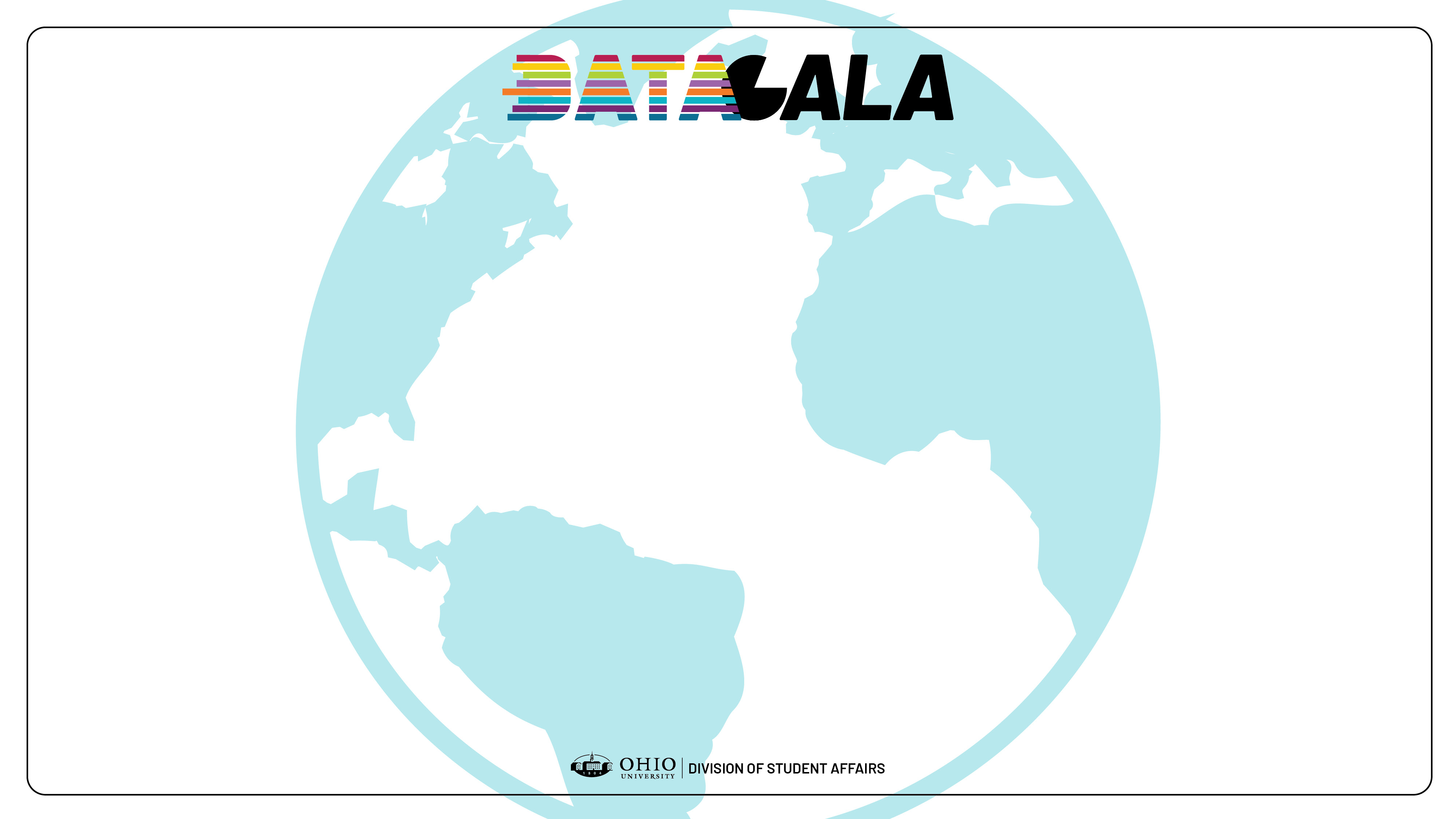 Housing and Residence Life
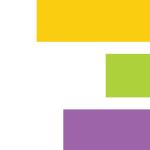 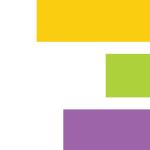 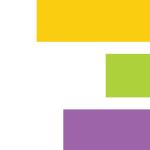 LEARNING IMPLICATIONS
NEXT STEPS
BOBCAT LIVING EXPERIENCE
STRATEGIES
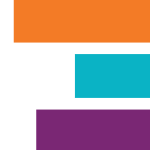 INTERCULTURAL COMPETENCE:Residents will be able to cultivate and uphold communities that are inclusive of all lived experiences.
Residents’ self rating of their abilities with learning outcomes were higher than what they demonstrated
Reflect on Their Individual Lived Experiences 
Generally unfamiliar with term lived experiences and not able to define
Able to describe lived experiences when given a specific context, i.e. COVID
Lack of reflection on lived experiences and inability to discern impact
Demonstrate Behaviors which Support the   Creation of Inclusive OHIO Communities
No connection to OHIO community
Students think of OHIO communities as inclusive but do not see inclusive behaviors being demonstrated
Address Barriers to Inclusive OHIO Communities
Unable to identify barriers to inclusion
Reflect on Their Individual Lived Experiences
Demonstrate Behaviors which Support the Creation of Inclusive OHIO Communities
Address Barriers to Inclusive OHIO Communities
N=148
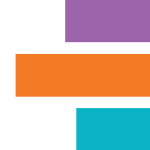 KEY DATA POINTS
N=208
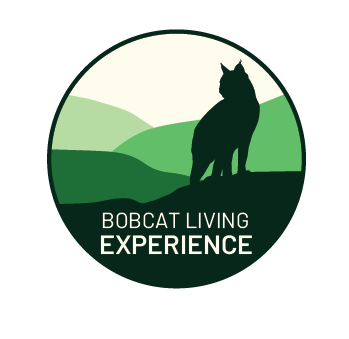 N=362
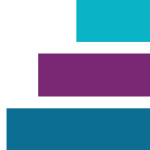 ASSESSMENT STRATEGIES
Difficulty for students to connect with learning outcome language
Struggle with inclusionary practices and addressing barriers
Impacts of COVID
Implementation of Strategies
Struggle to make connection between lived experiences and the impact they make
Students believe they have a better understanding of concepts than they can demonstrate
Conduct focus groups with students to modify language
Collaborate with Division of Diversity and Inclusion for training and strategy implementation
Modify BLE plans to target first and mixed year population learning outcomes
Evaluate BLE learning goals/outcomes, facilitation guides, and strategy implementation
Increase training for assessment
Q-sort Mixed Methods
Resident Self Assessment of Competency
Informational Interviews to Explain Ratings
Bobcat 2 Bobcat Summary Data (Fall and Spring)
One-on-one RA and Resident Conversations—Qualitative Analysis of RA Summaries
Spring 2021 Qualtrics Resident Surveys
• HRL Large Scale Engagements
• Bobcat 2 Bobcats
• Passive and Virtual Engagements
2020-2021
[Speaker Notes: Notes:

Longitudinal Study
Intercultural Competence
Reflecting on Individual Lived Experiences—Building Understanding in rubric
Average closer to agree
Being “present” rather than reflecting
Total lack of reflection
Inability to identify “lived experiences”
A common theme identified was respondents’ general orientation of looking towards the future, rather than examining the past. Another theme identified was the lack of experience with reflection. Those who aligned with this theme stated that they either had not reflected on their life or that they felt their life was not eventful to a degree that requires reflection. 
Acting to Create Inclusive OHIO Community—Building Understanding in rubric
Average between agree and somewhat agree
Not feeling connected to OHIO “community”
Identified potential inclusive behaviors
Additional note from focus groups about students seeing this as it doesn’t exist though they think it does
Addressing Barriers to Inclusive OHIO Community—Missing in rubric
Neither or Somewhat agree
Same “community” experience issues 
“Barriers” unknown
No connection to inclusion
Majority of respondents articulated at least one way in which their lived experience through the COVID pandemic impacted their college experience
Majority of respondents stated they believed other students’ college experiences were impacted by the COVID pandemic in the same way as their own  
Additional Impacting Data Points
Conflict avoidance identified as main strategy 
Invite differing opinions, perspectives as long as done with respect and listening to understand
Struggled to apply context of relationships outside of romantic context 
Lack of reflection on meaningful life experiences and inability to discern impact on motivations

Sense of Belonging
Both semesters, first year students were statistically more likely to select agree or strongly agree on all measures
Fall semester, respondents who joined a student organization were statistically more likely to feel a sense of belonging on majority of measures
Implementation of Strategies
Too many outcomes in B2B discussions
Summary documentation by RAs 
Facilitation guide review
Student staff shy away from difficult conversations]